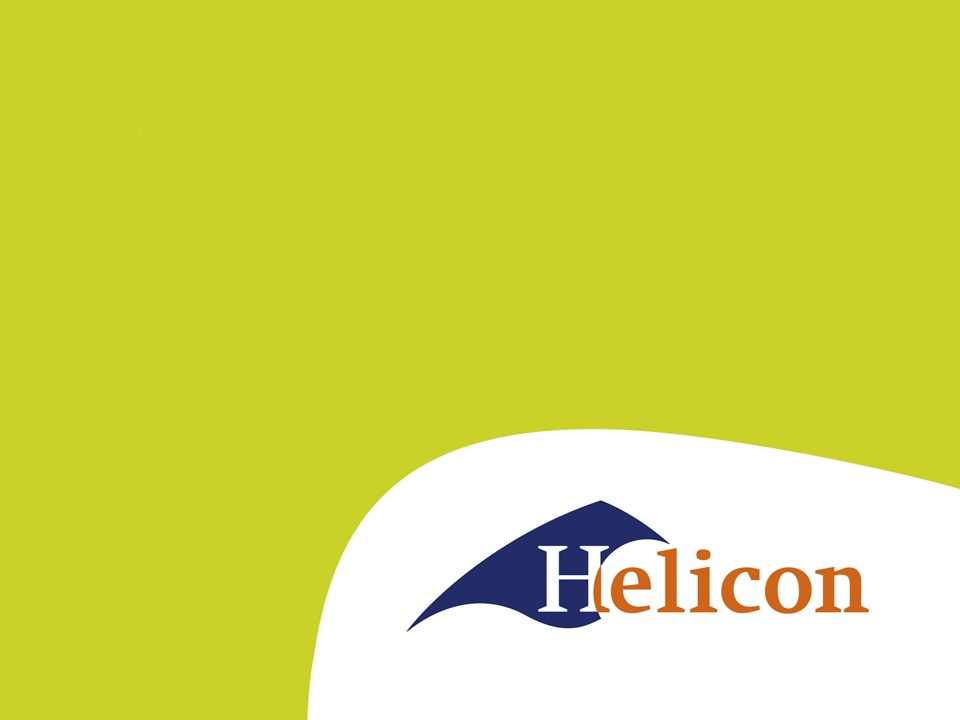 Erfverharding
Waarom erfverharding
Tegen spoorvorming
Draagkracht
Regenwaterafvoer
Werkbaarheid
Aanzicht
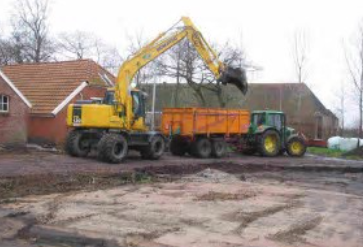 Soorten erfverharding
Grind/puin
Tegels
Klinkers (beton/gebakken)
Beton
Asfalt
Halfverharding
Grind
Riviergrind (bont grind)
Natuursteengrind
Brekergrind/-zand
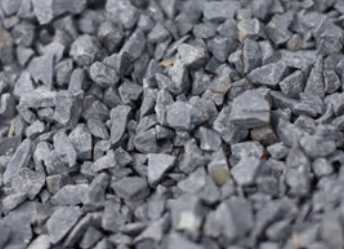 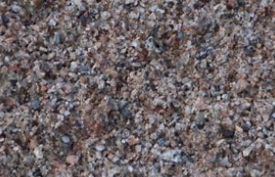 Tegels
Trottoirtegels
Grindtegels
Siertegels
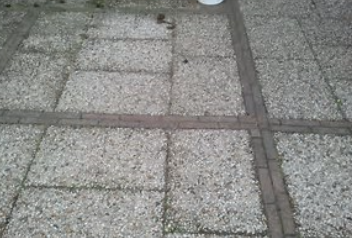 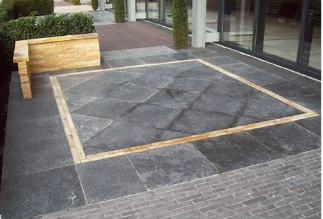 Klinkers
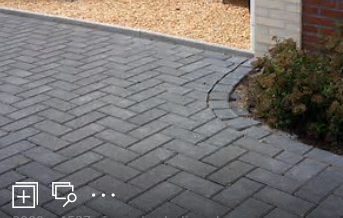 Betonklinkers
Gebakken klinkers
Sierklinkers (bijvoorbeeld copplestones)
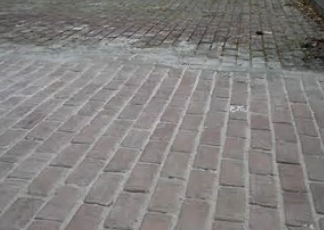 Steenverbanden
Halfsteensverband
Keperverband
Blokverband
Wildverband
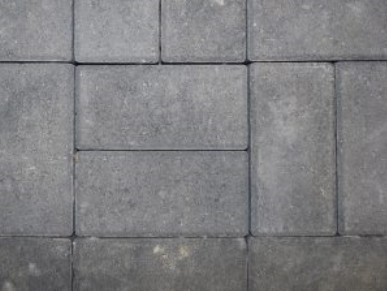 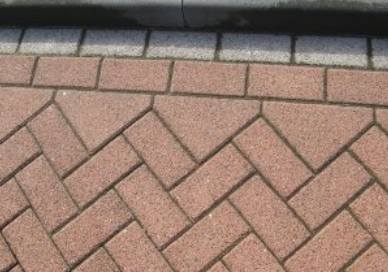 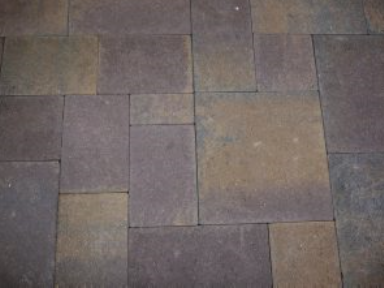 Beton
Grind-zand-cement
Ter plekke gestort
Betonplaten
Grind-zand-cement
Gaasmatversteviging
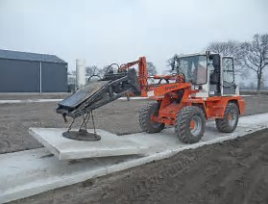 Asfalt
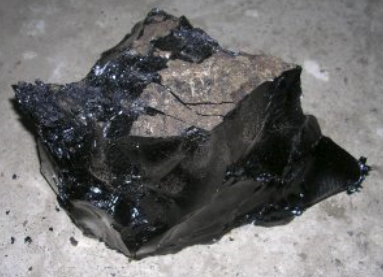 Olieproduct (bitumen)
Grind of puin en zand als toevoeging
Speciale bedrijven
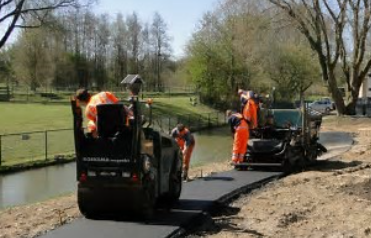 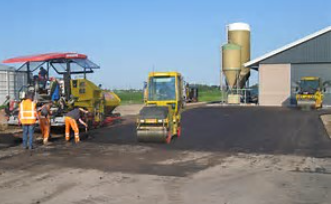 halfverharding
Regenwater doorlatend
In natuurgebieden
Parkeerplaatsen
Wandelpaden
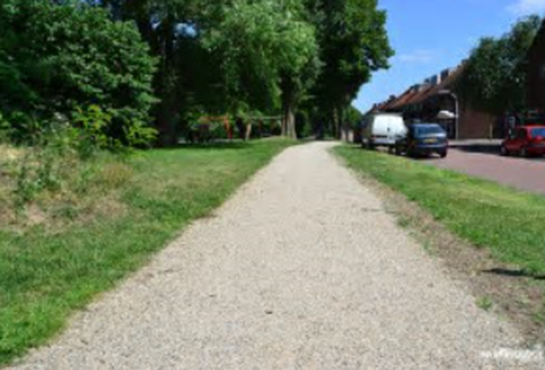 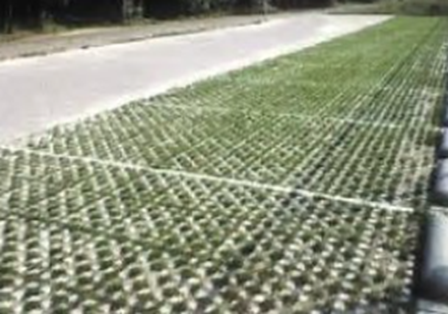 Cunet en aardebaan
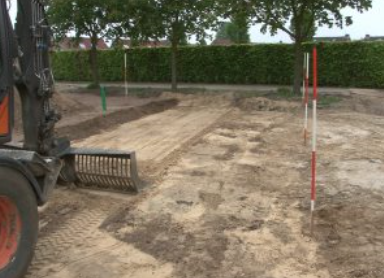 Uitzetten wegtracé
Cunet uitgraven, breder dan de wegmaat
Cunetgrond onderin (gebroken puin)
Verdichten en zandlaag
Cunetlaag goed verdichten m.b.v. een triller
Na het stellen van de banden een zandlaag aanbrengen en verdichten als fundering
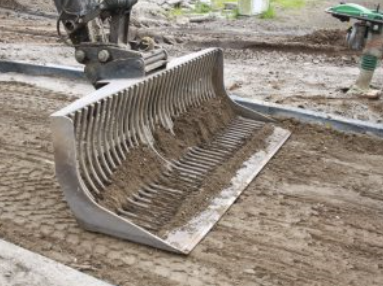 Uitzetten
Wegtracé
Breedte
Hoogtes
Opsluitbanden
Putten
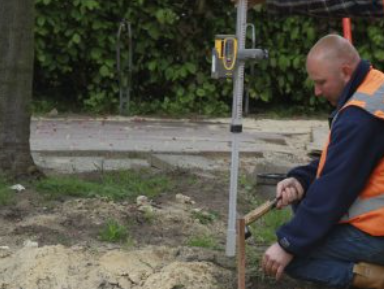 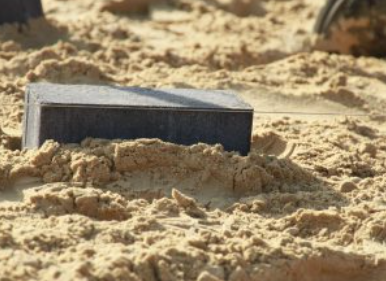 Vlak klinker-bed maken
Kantopsluiting
Trottoirbanden
De strijk
Waterkering
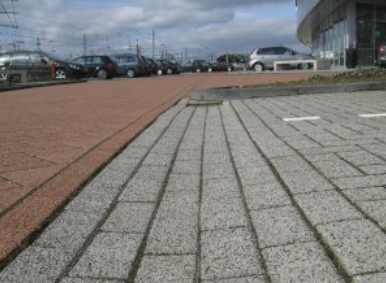 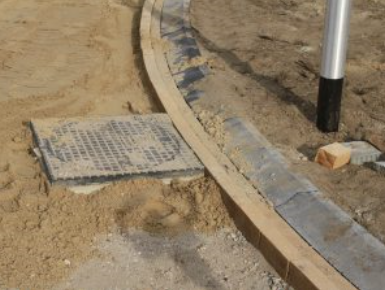 Molgoot
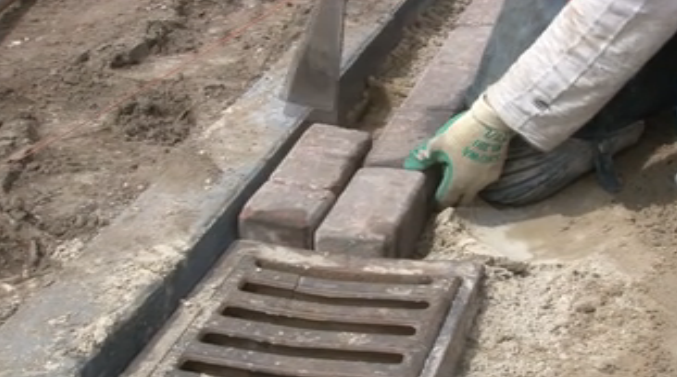 Waterafvoergoot
Holle baan
Breedte gelijk aan put
Arbo
Straat maken is zwaar werk
Gebruik PBM’s
Gebruik hulpmiddelen
Eventueel machinaal
Denk aan je rug en knieën
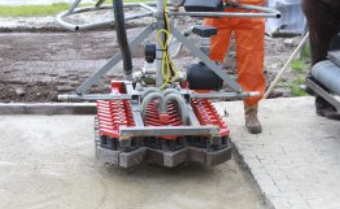 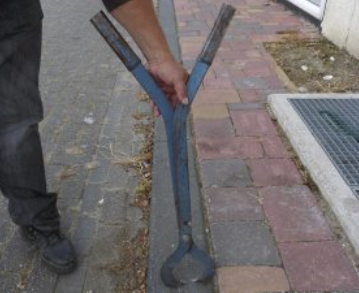 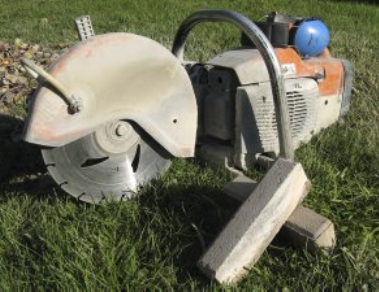 Vragen ???????
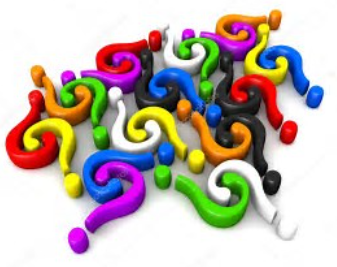